Testing Exploits and Malware in an isolated environment
The MalwareLab
Luca Allodi – luca.allodi@unitn.it
Fabio Massacci – fabio.massacci@unitn.it
Vadim Kotov (now @ Bromium Inc., Cupertino CA ) – luca.allodi@unitn.it
The MalwareLab
Laboratory to measure malware as a “software artifact”
Does the malware/exploit work?
Under which circumstances?
How does it perform under different assumptions?
Disconnected from the network
At the moment located in Povo2, Floor 1
Soon to be moved and renovated
MalwareLab structure
VICTIM 1
VICTIM 2
VICTIM 3
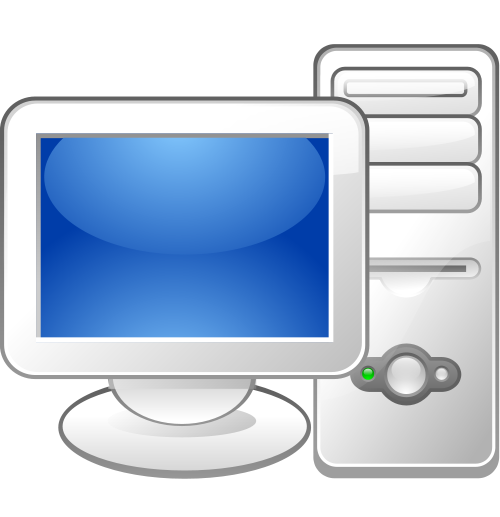 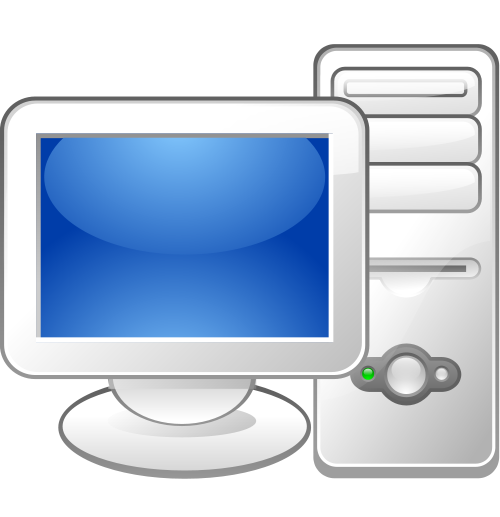 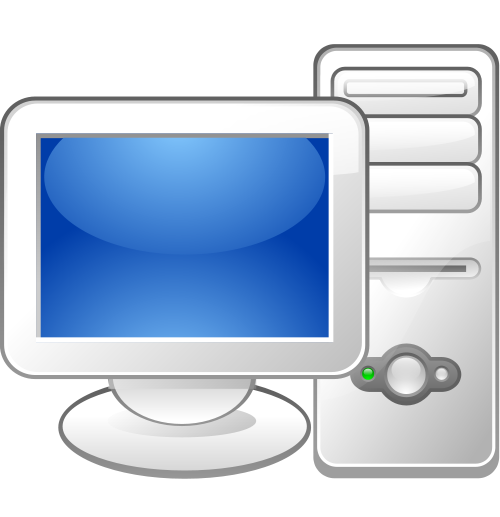 Virtualizes:
XPSP0
XP SP1
XP SP2
XPSP3
Virtualizes
Vista SP0
Vista SP1  Vista SP2
Virtualizes
Seven SP0  Seven SP1
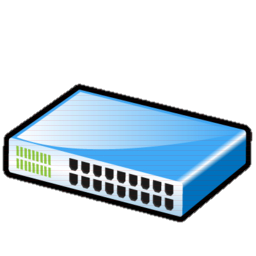 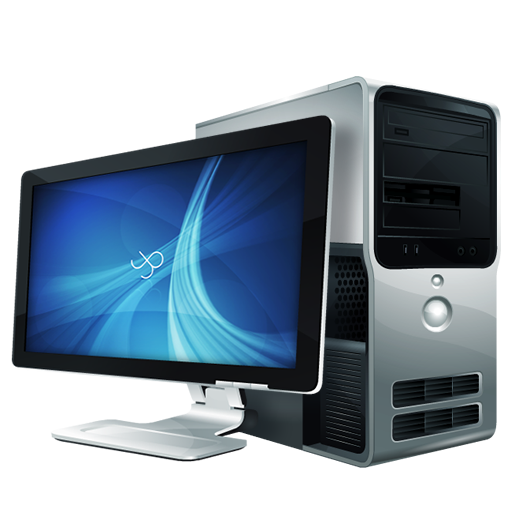 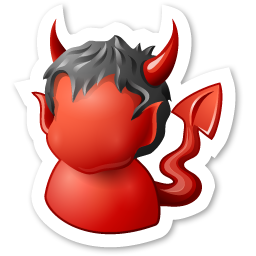 Malware Distribution Server
(MDS)
MalwareLab functionalities
Python infrastructure
Automatically operate on Virtual Machines
Create, delete, restore VM Snapshots
Automatically install and verify software configurations on the VMs
Configuration file contains list of software
Script pushes the software on VM, lunches silent install
Possibility to verify the install with a batch file
Firefox, Opera, Java, Quicktime, Flash, Adobe Reader
Automated mechanism to verify exploit successfulness.
Fully modularized - Easy to add functionalities / software/malware
Run example: testing Exploit Kits (1)
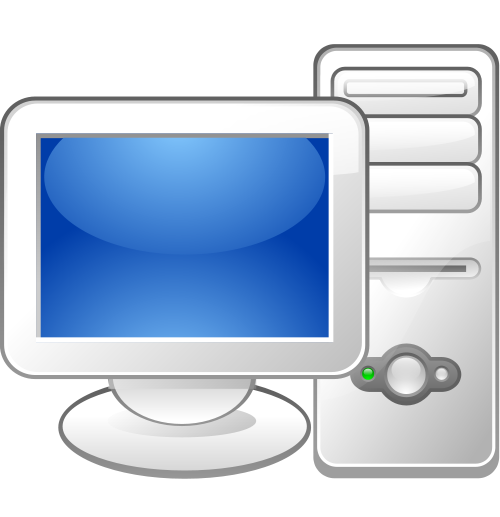 3
2
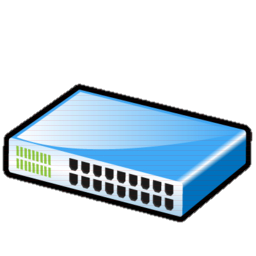 1
Requests web page to malicious server
Receives HTML exploit page
If exploit is successful, shellcode downloads malware of some sort
Computer is infected
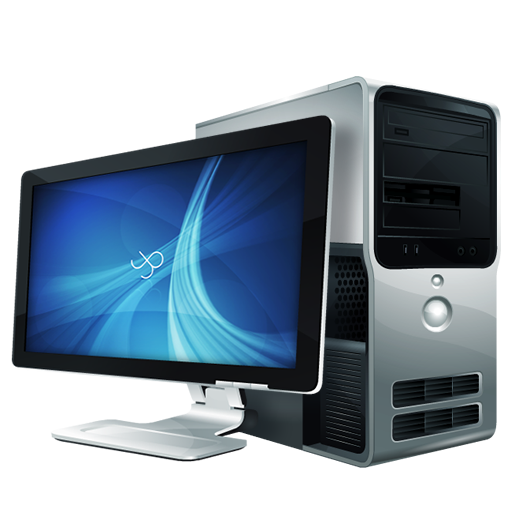 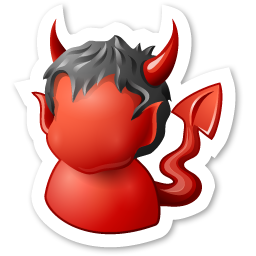 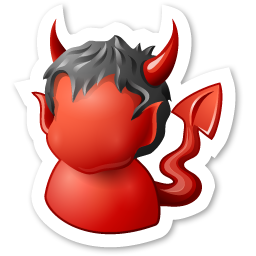 Run example: testing Exploit Kits (2)
Question: How resilent are cybercrime ekits to software updates?
Exploit kits span from (2007-2011)
How we chose the exploit kits
Release date
Popularity (as reported in industry reports)
CrimePack, Eleonore, Bleeding Life, Shaman, …
Software: most popular one
Windows XP, Vista, Seven
All service packs are treated like independent operating systems 
Browsers: Firefox, Internet explorer	
Plugins: Flash, Acrobat Reader, Java
247 software versions
spanning from 2005 to 2013
We randomly generate 180 sw combinations (times 9 Operating Systems) to be the configurations we test
Experiment setup (1)
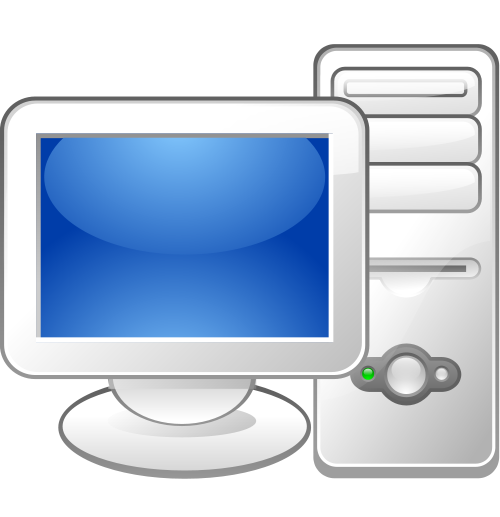 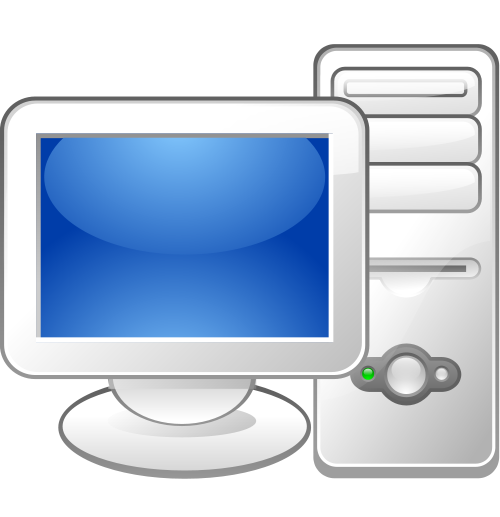 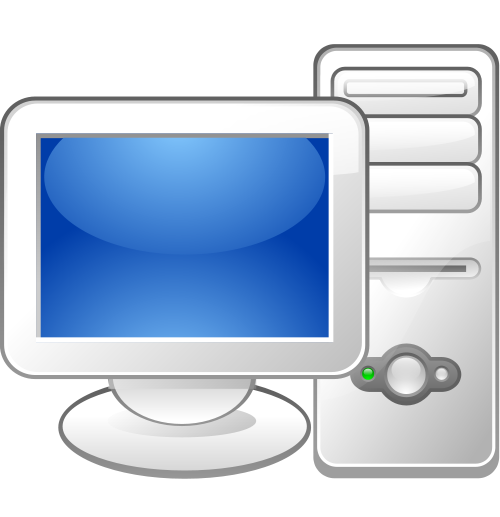 Virtualizes:
XPSP0
	-Conf 1..180
XP SP1
	-Conf 1..180
XP SP2
	-Conf 1..180
XPSP3
	-Conf 1..180
Virtualizes
Vista SP0
    -Conf 1..180
Vista SP1    -Conf 1..180
Vista SP2    -Conf 1..180
Virtualizes
Seven SP0    -Conf 1..180
Seven SP1    -Conf 1..180
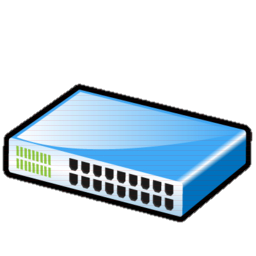 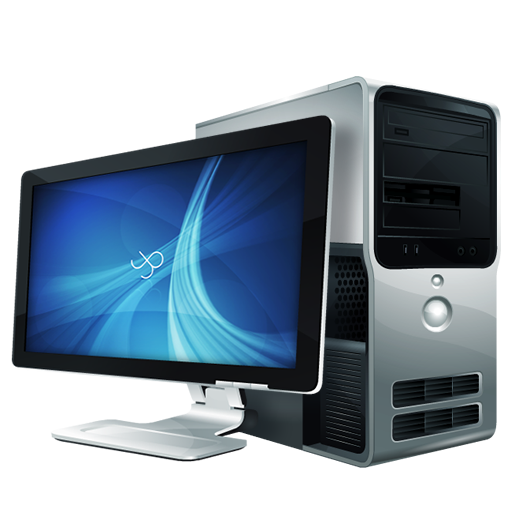 Exploit kit 1
Exploit kit 2
..
Exploit kit 10
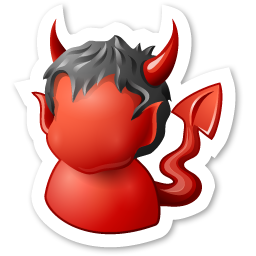 Malware Distribution Server
(MDS)
Configuration example
One configuration for: Windows XP Service Pack 2
Firefox 1.5.0.5
Flash 9.0.28.0
Acrobat Reader 8.0.0.0
Quicktime 7.0.4.0
Java 1.5.0.7
One configuration for:  Windows Seven Service Pack 1
Firefox 8.0.1.0
Flash 10.3.183.10
Acrobat Reader 10.1.1.0
Quicktime: No version
Java 6.27
Experiment setup (2)
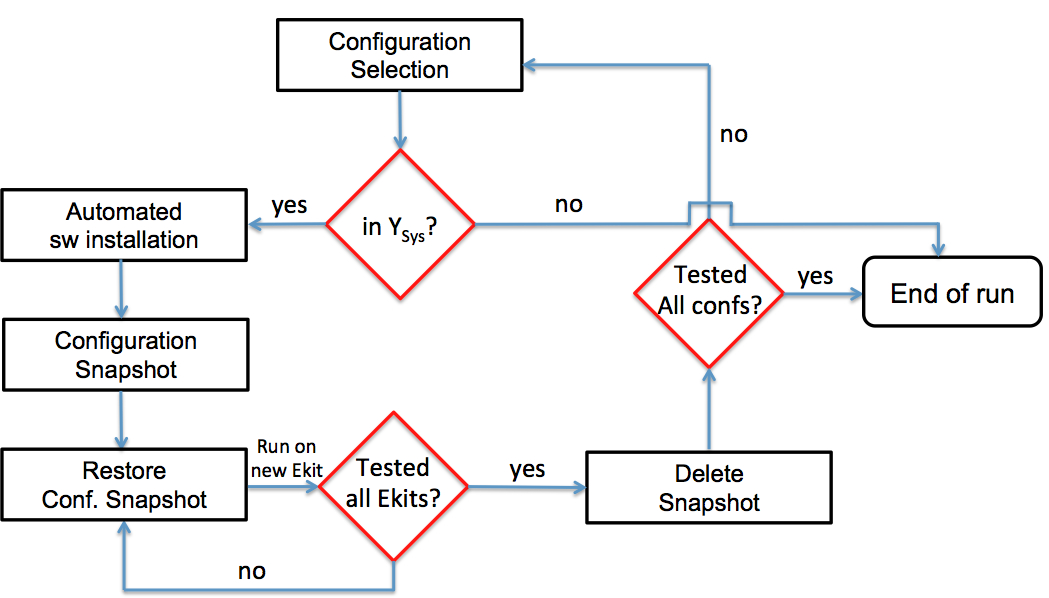 Experiment run (read: Example of MalwareLab functionalities)
VICTIM 1
Victim 2
Victim 3
Configuration Snapshot (attacked)
Configuration Snapshot
Firefox
Plugin
2
Plugin
3
Plugin
4
Plugin
1
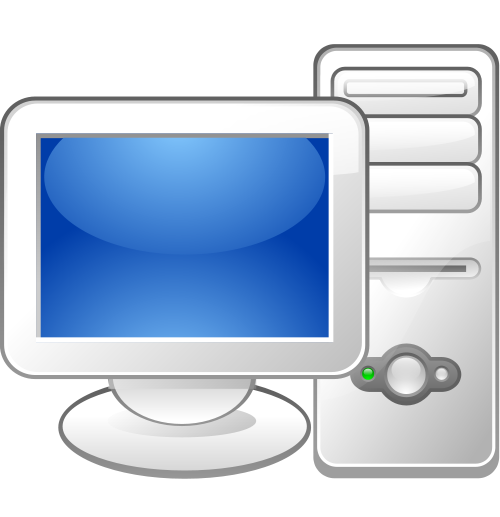 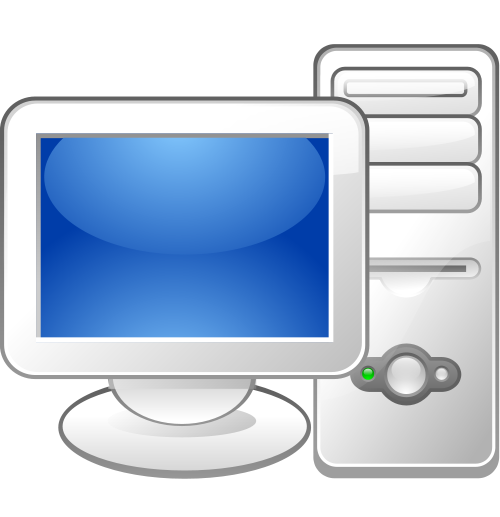 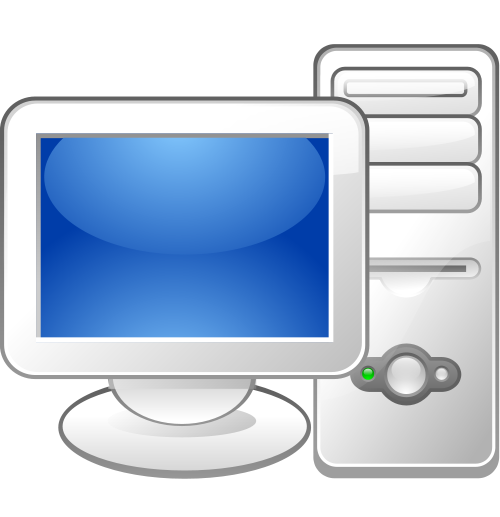 ✓
✓
✓
✓
✓
Windows XP
Service Pack 0
Lunch(VM, EKIT(1))
Saves Configuration snapshot
Pushes installers, installs software
Checks install: push batch file on VM
Restore Configuration snapshot
Lunch(VM, EKIT(x))
Restore Configuration Snapshot
Delete(“Configuration snapshot”)
Virtual Box Interface
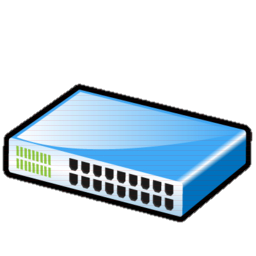 “Lunch against Exploit Kits”
For x in 1..10:
	Restore(“Configuration snapshot”)
	Lunch(VM, EKIT(x))
Delete(“Configuration snapshot”)
“Install configuration 2”
….
“Install configuration 180”
….
“End”
“Install configuration 1”
Pushes installers, installs software
Checks Install: push batch file on VM
Saves Configuration snapshot
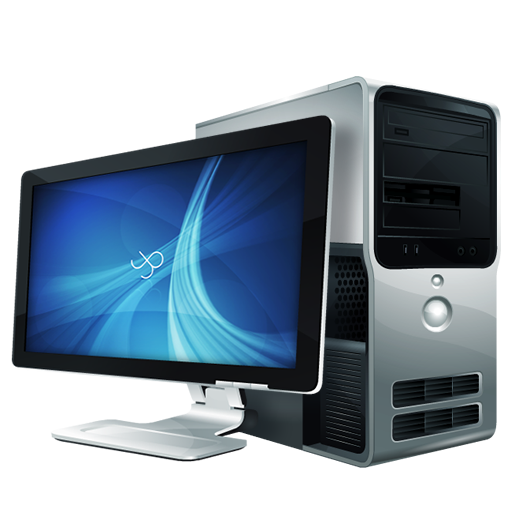 Control Scripts in Python
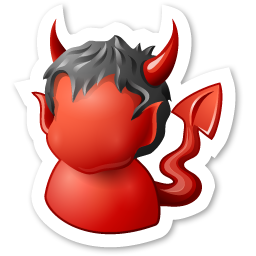 Malware Distribution Server
(MDS)
Linux Ubuntu
Assess Exploit Successfulness
VICTIM 1
VICTIM 2
VICTIM 3
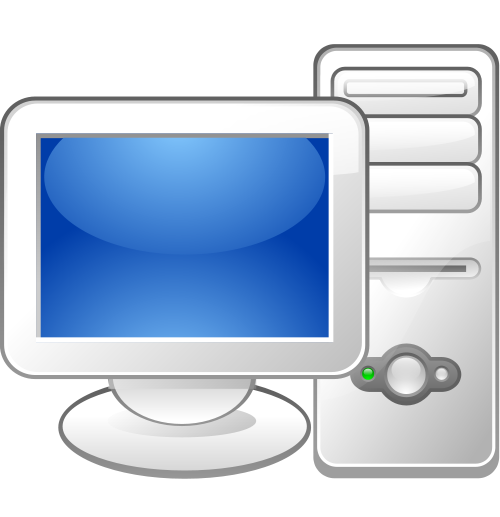 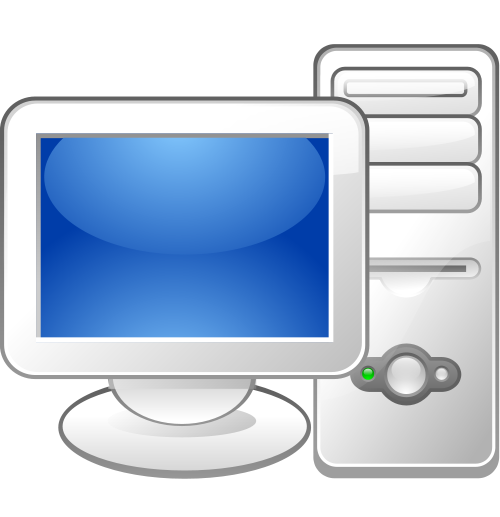 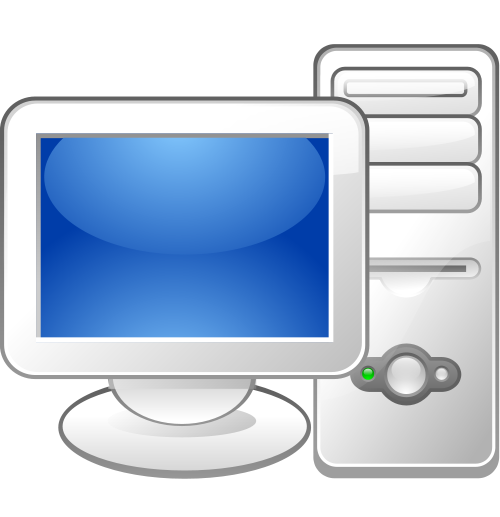 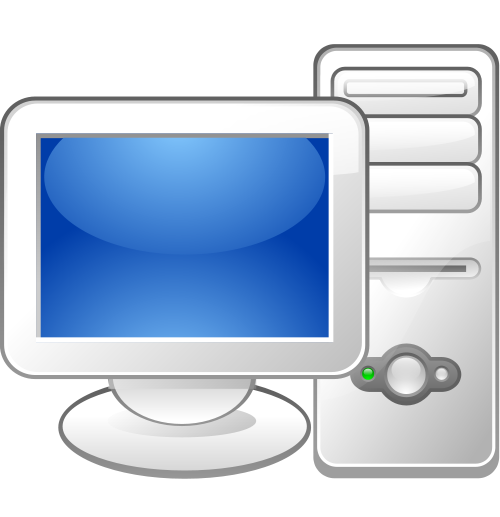 If exploit is successful
-> Requests “Casper”
From MDS
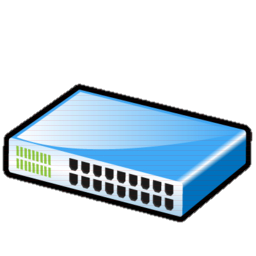 Set
“Successful”= 1
In MDS table Infections
GET /Exploit Kit/ HTTP/1.1
Send Exploit
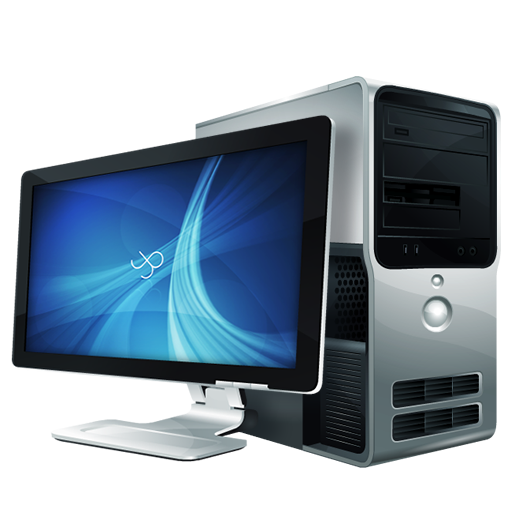 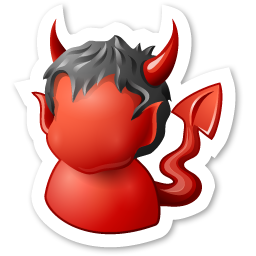 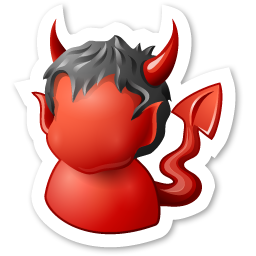 Casper
The “good-ghost-in-the-browser”
malware
Malware Distribution Server
(MDS)
Some results
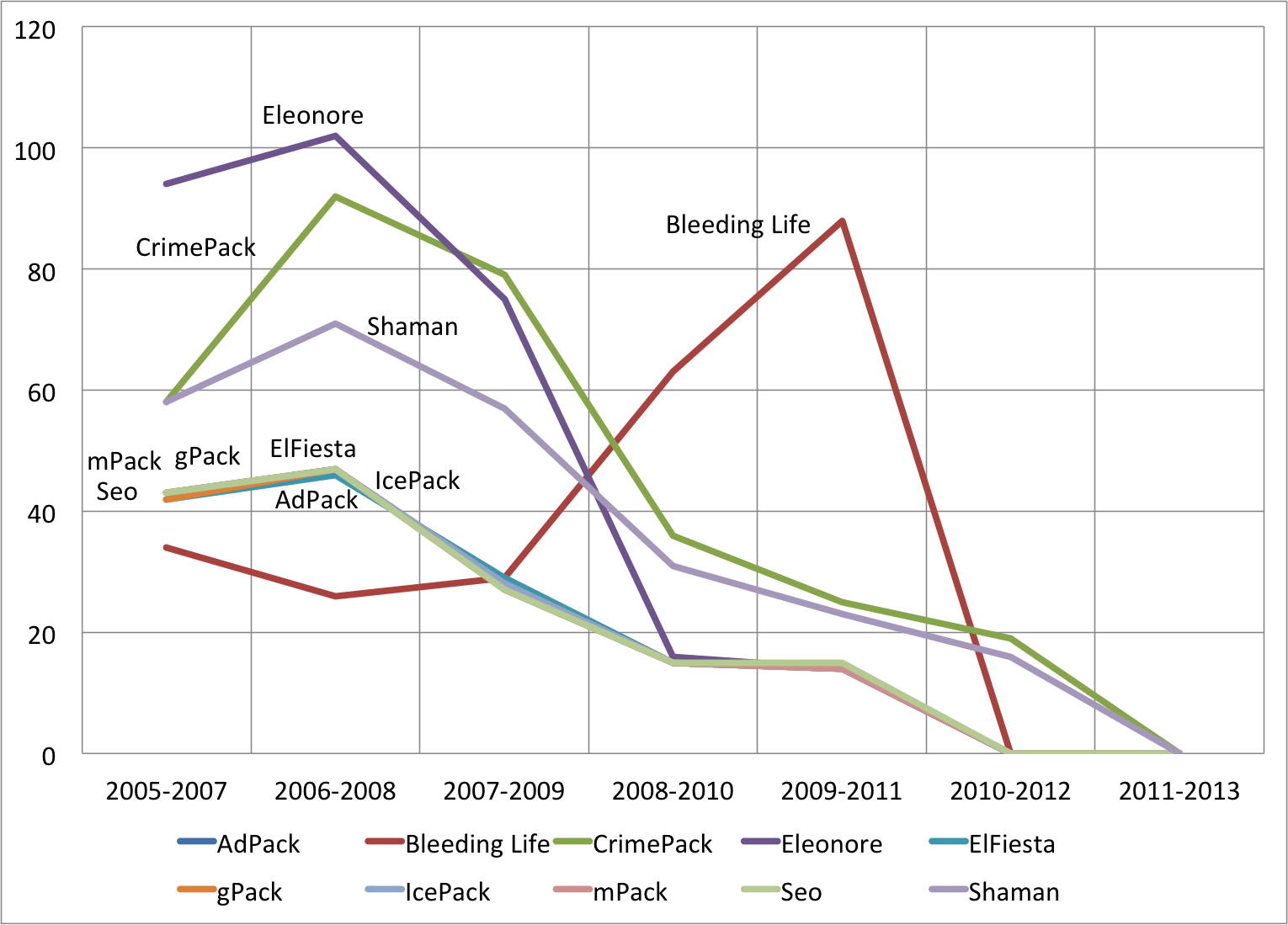 Useful Reads
MalwareLab & Ekits:
CSET ’13: MalwareLab: Experimentation with Cybercrime Attack Tools.
ESSoS ’13: Anatomy of Exploit Kits - Preliminary Analysis of Exploit Kits as Software Artefacts.

Exploitation 101
[BOOK] HACKING: The Art of Exploitation – Erickson
Phrack Magazine: Smashing The Stack For Fun And Profit

Advanced exploitation
Usenix ’11 – Q: Exploit Hardening Made Easy
Blackhat 2013 - JUST-IN-TIME CODE REUSE: THE MORE THINGS CHANGE, THE MORE THEY STAY THE SAME
Usenix ’14 - ROP is Still Dangerous: Breaking Modern Defenses 
Usenix ‘14 - Size Does Matter: Why Using Gadget - Chain Length to Prevent Code-Reuse Attacks is Hard 
IEEE Symposium on Security & Privacy ’14: Framing Signals — A Return to Portable Shellcode

Tools
Damn Vulnerable Linux
gcc, gdb 
MalwareLab
Showtime
Exploit kit inner workings

Overview of an exploit 
Acrobat Reader, CVE-2010-0188

Demo of attack